ALL TEXT SHOULD BE ARIAL FONT IN BOLD. DO NOT LEAVE THE DEFAULT CALIBRI.
Community-Driven Professional Development Program Design
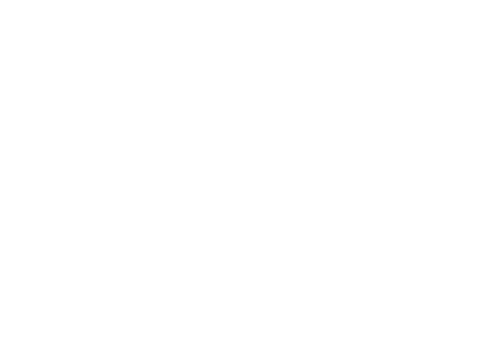 Jamie Heron (jamie.heron@suny.edu)
Open SUNY Program Manager
SUNY Center for Professional Development
 
Chris Price (chris.price@suny.edu)
Academic Programs Manager
SUNY Center for Professional Development
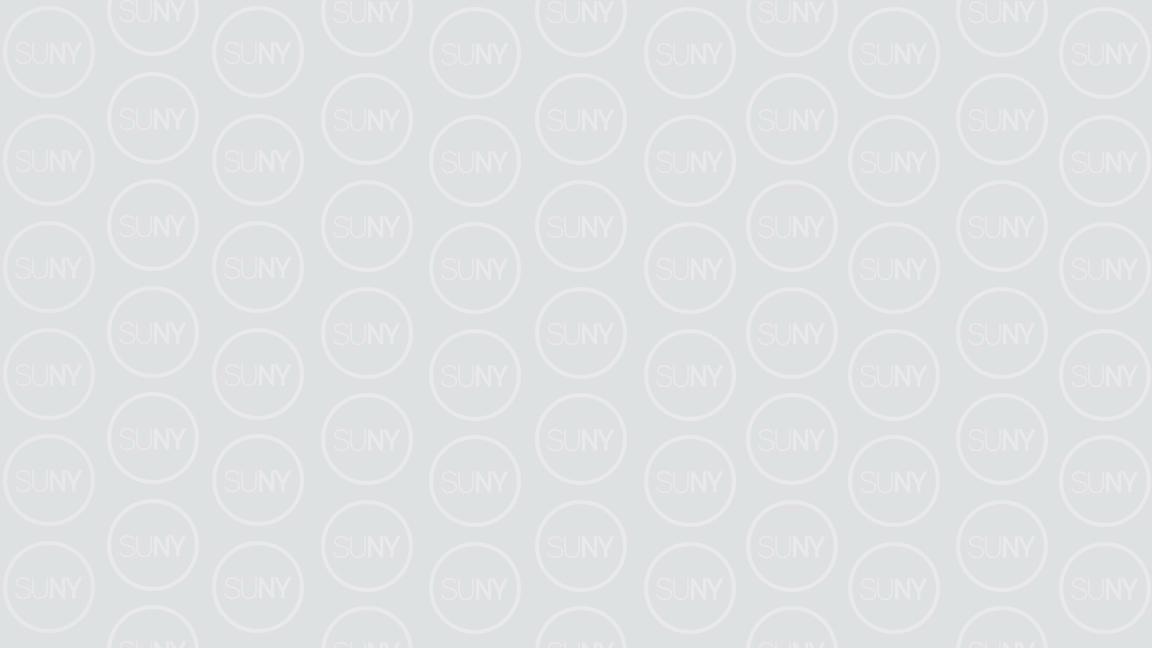 Agenda
Introductions
Name, campus, role
What are you interested in learning?
CPD Program Design Overview
Online Concierge Certificate Program Development
Diversity, Equity, Inclusion in T&L Cert Program Development
Open Discussion
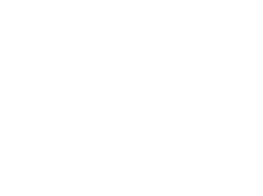 [Speaker Notes: 5 mins]
Introductions
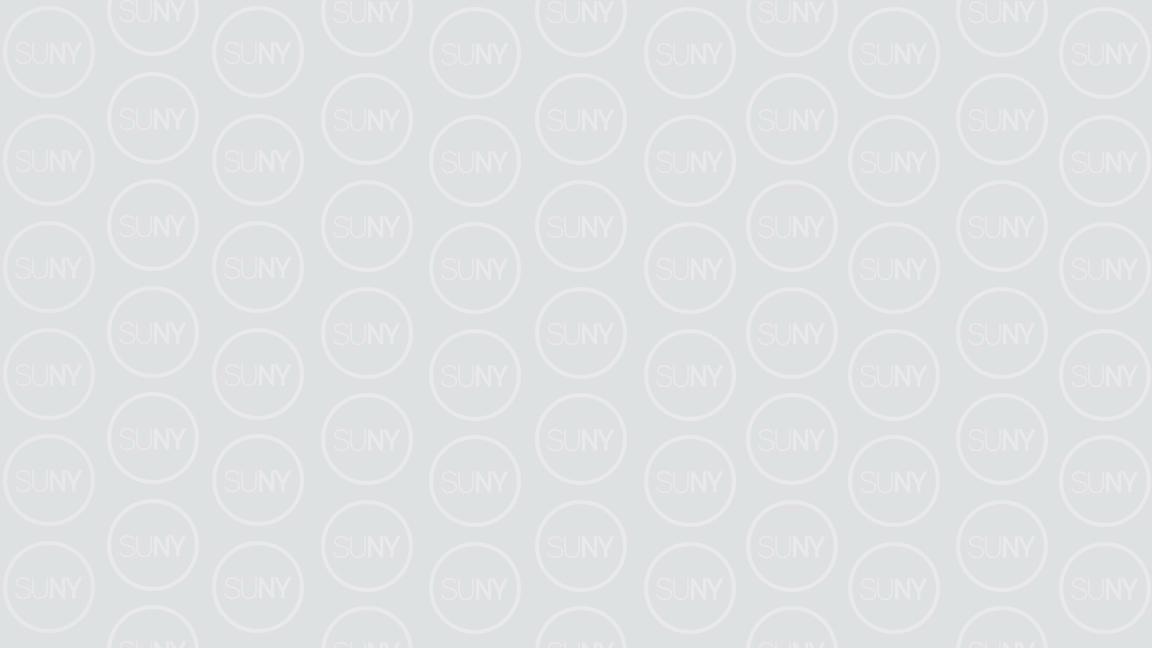 Who are you (campus/role)?
Are you interested in
How to design programs in collaboration with communities of practice?
Online Concierge Certificate Program?
Diversity, Equity, Inclusion in T&L Certificate?
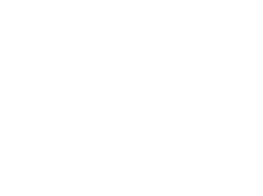 [Speaker Notes: 5 mins]
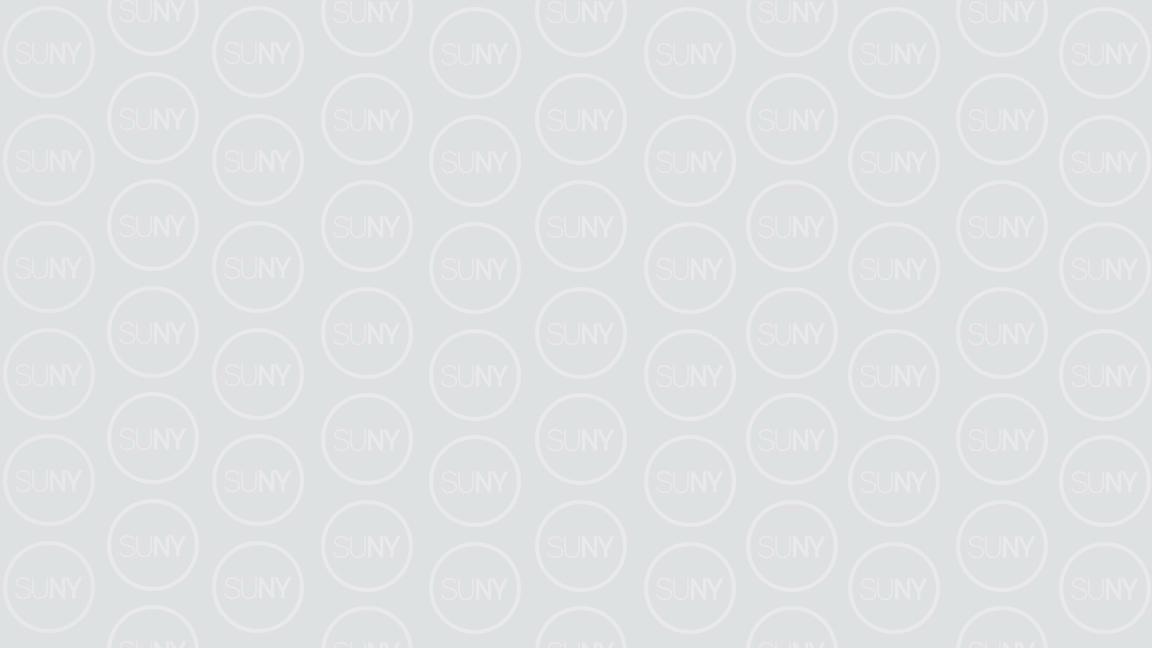 SUNY CPD Program Development Framework
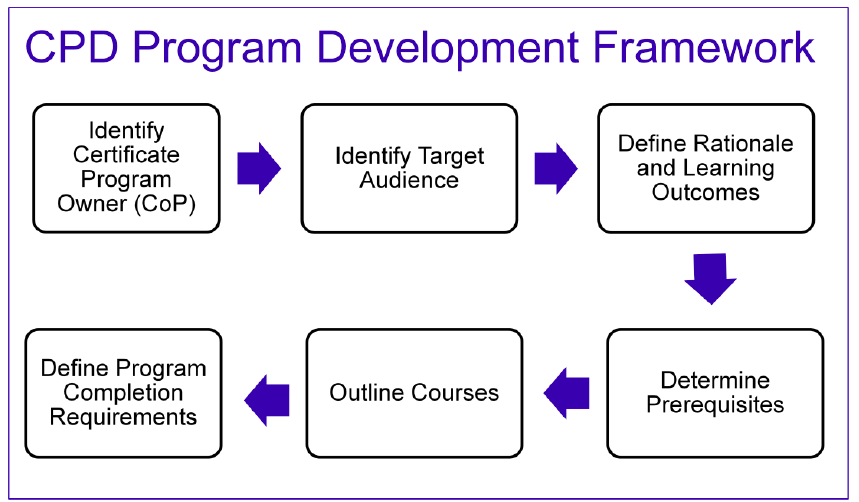 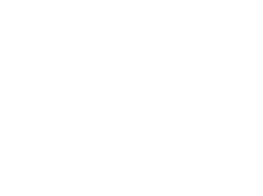 [Speaker Notes: SLides 4-9 = 15 mins]
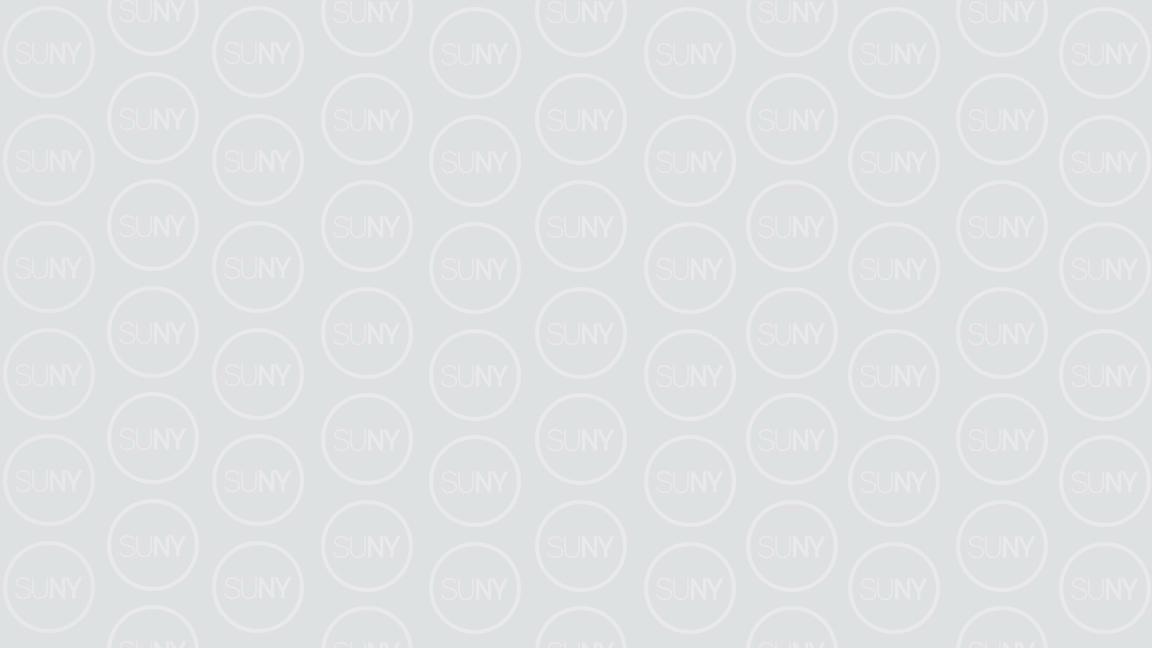 Online Concierge Certificate Program
Identify Certificate Program Owner
Open SUNY Concierge Community of Practice and the SUNY CPD
Identify Target Audience
Online Concierges (New and current)
Online Student Support Personnel
Advisors, student affairs staff, office of enrollment management staff, chairs and faculty members of online programs and/or courses
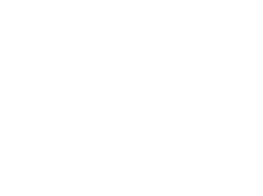 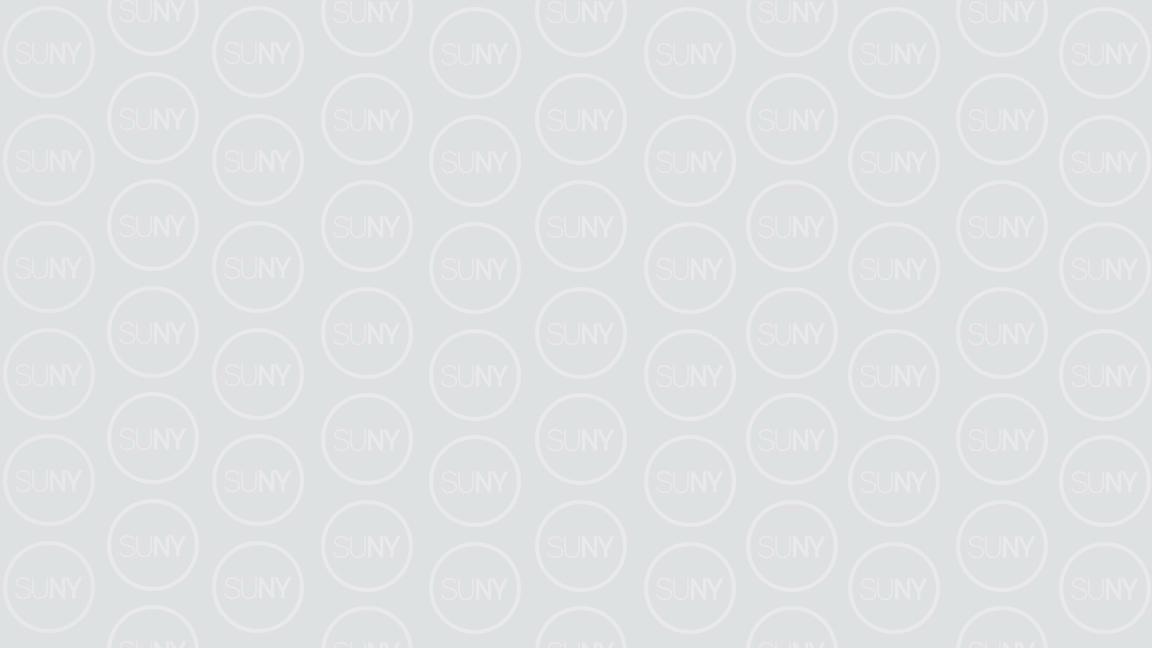 Online Concierge Certificate Program
Define Rationale and Learning Outcomes
Concierge Community
Concierge Certificate Program Think Tank
Benchmark against OLC Score Card
Define Program Competencies 
Define Learning Objectives
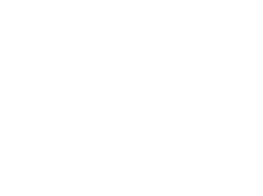 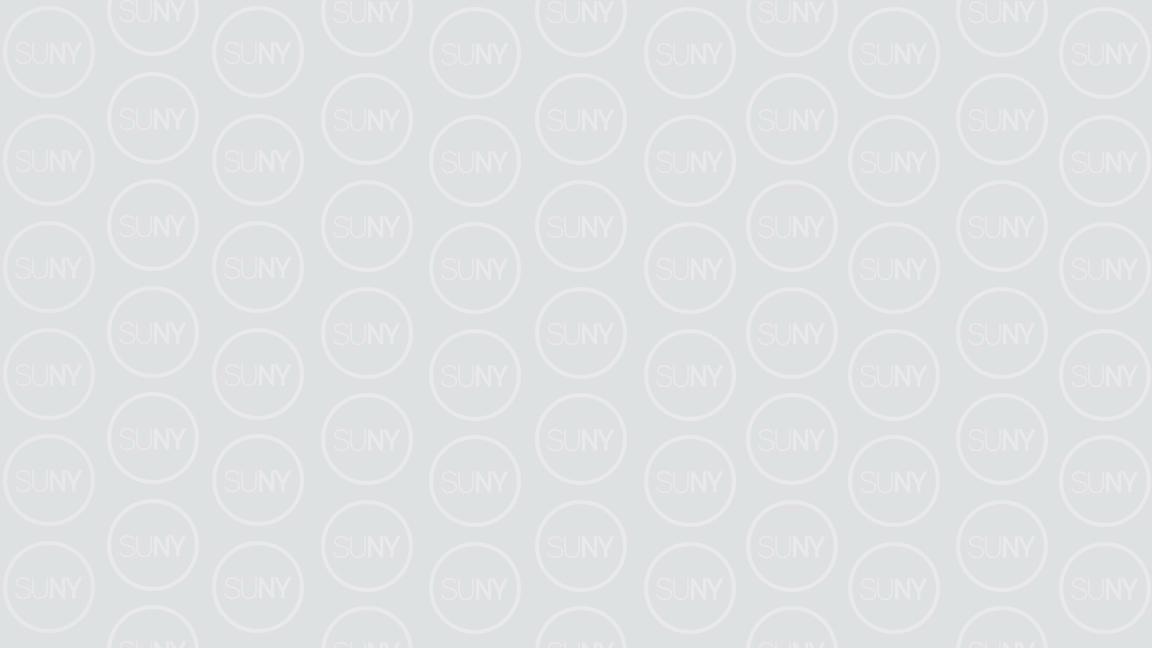 Online Concierge Certificate Program
Outline the Courses
Three 4-week courses
Third course is capstone
Define Program Requirements
Credly Badge of Completion
Credly Badge of Completion with Distinction
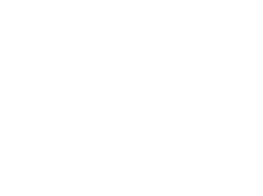 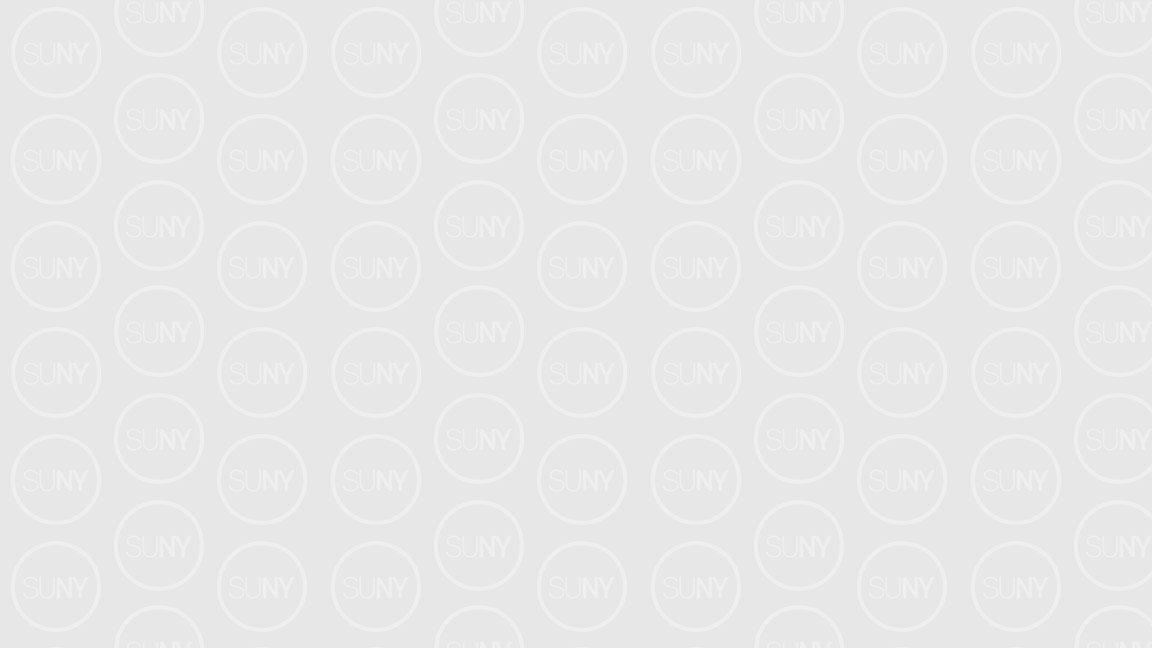 Diversity, Equity, & Inclusion in T&L Cert Program
Identify Certificate Program Owner (Community of Practice)
Faculty Developers
Diversity, Equity, Inclusion Leaders
Identify Audience
Faculty & Staff with Instructional Responsibilities
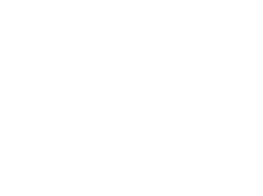 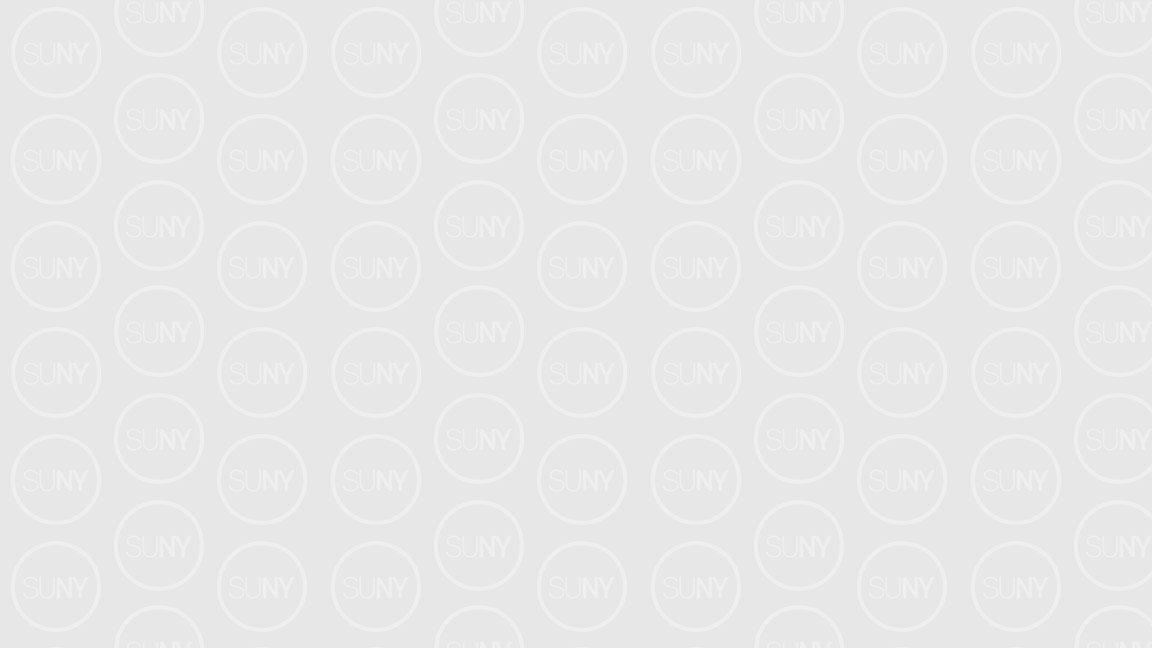 Diversity, Equity, & Inclusion in T&L Cert Program
Define Rationale & Learning Outcomes
Benchmark/research other programs
Brainstorm competencies 
Define LOs & align with competencies
Determine prerequisites
Need to be in a teaching environment
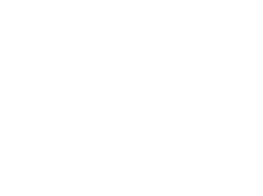 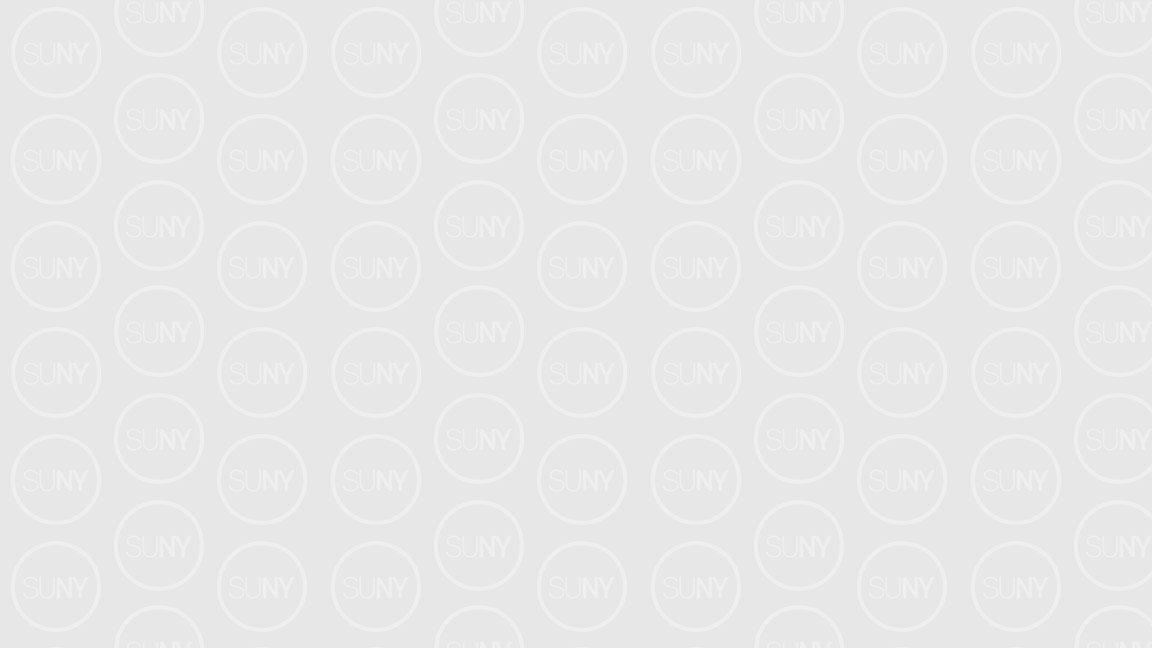 Diversity, Equity, & Inclusion in T&L Cert Program
Outline Courses & Define Program Completion Requirements
Critically Reflecting on Diversity and Teaching in SUNY
Two other “elective” courses (id’d through RFP)
Complete portfolio
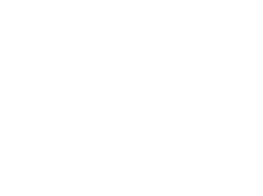 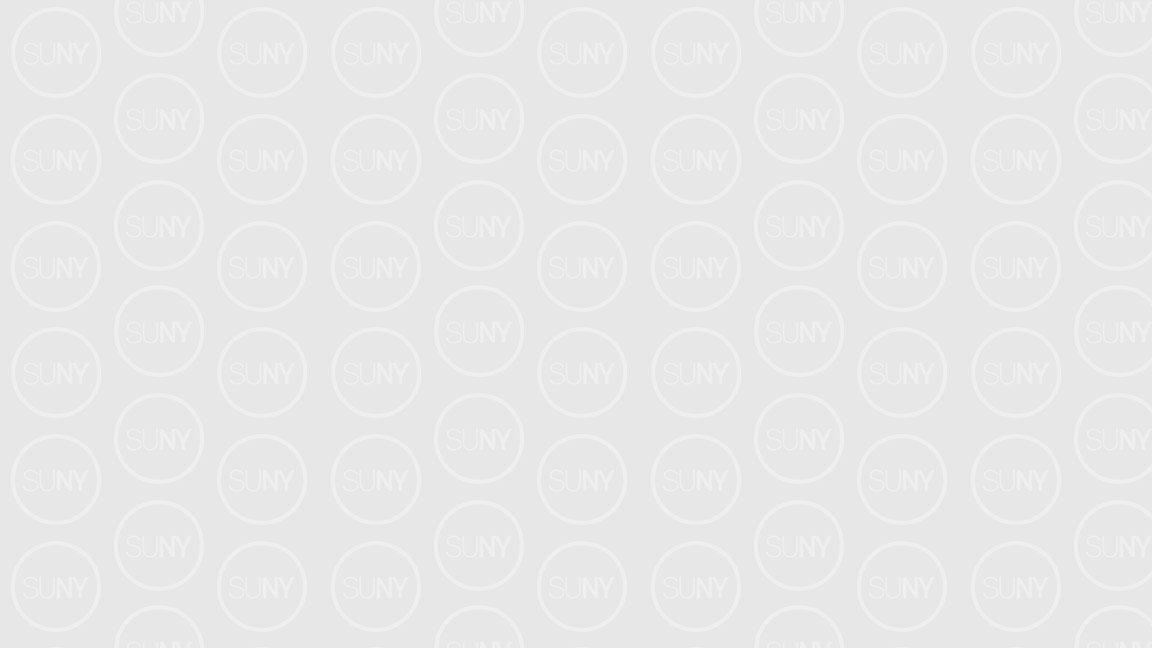 Diversity, Equity, & Inclusion in T&L Cert Program
Elective courses:
Meeting Students Where They Are
Helping Non-Traditional Students Learn
Teaching 21st Century Students
Teaching for Racial Equity
Applying Universal Design Principles to Your Course
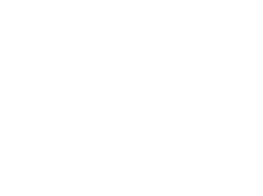 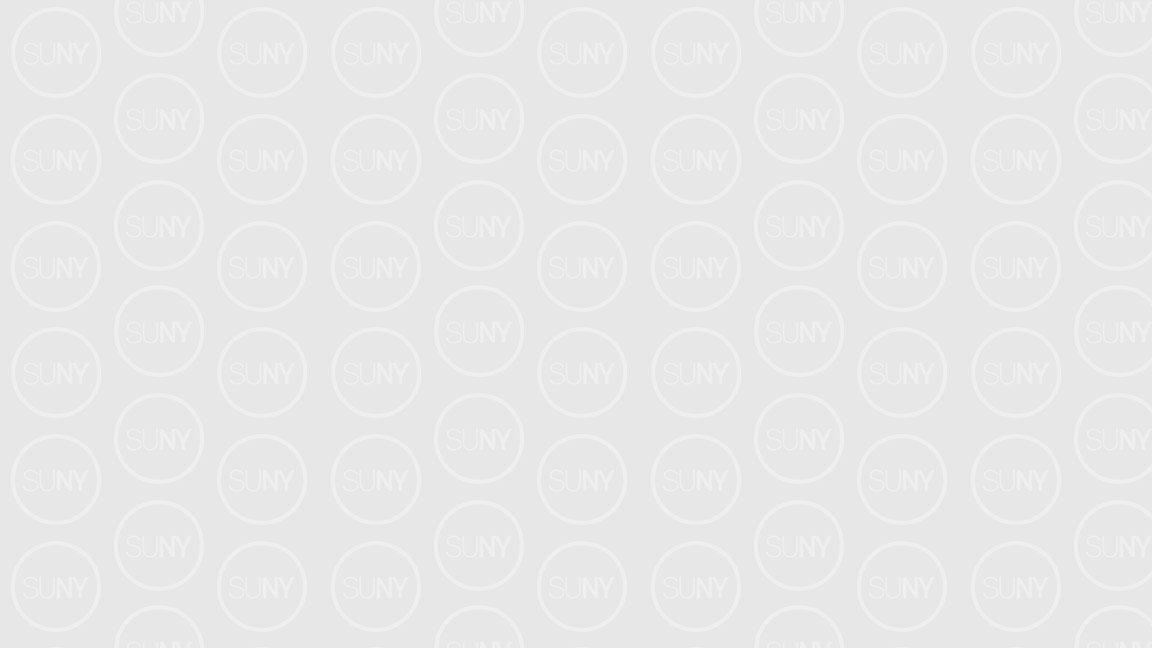 Diversity, Equity, & Inclusion in T&L Cert Program
Registration opens June 4 at

suny.edu/deicert
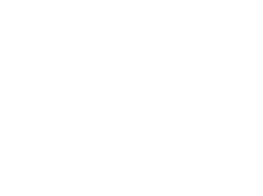 ALL TEXT SHOULD BE ARIAL FONT IN BOLD. DO NOT LEAVE THE DEFAULT CALIBRI.
Community-Driven Professional Development Program Design
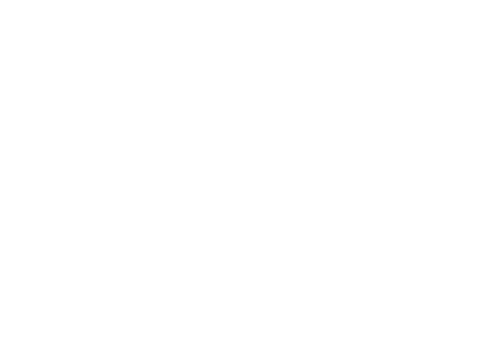 Jamie Heron (jamie.heron@suny.edu)
Open SUNY Program Manager
SUNY Center for Professional Devlelopment
 
Chris Price (chris.price@suny.edu)
Academic Programs Manager
SUNY Center for Professional Development